Science For and With the Community
Dannielle Joy Davis, Ph.D., Deborah Bush-Munson, Erica McBride, & Rachel Rimmerman
Saint Louis University
TESTIMONIALS
RESEARCH EXPERIENCES
COMMUNITY IMPACT
        The Circle of Excellence purposely uses the process of competing in academic science competitions to:
1. Improve math and science skills
2. Cultivate mentoring from Black and Brown STEM professionals
3. Promote STEM careers in a validating, culturally rich context
Through culturally informed teaching and coaching, the program addresses problems of Black and Brown disengagement in STEM and lack of participation by some minority parents.  It also infuses a family-oriented approach to the science fair competition process to counter the “STEM-phobia” of some underrepresented minority guardians.
CIRCLE OF EXCELLENCE SUMMARY
The Circle of Excellence addresses the multifaceted concerns of educational inequality in STEM experiences and outcomes. Since 2017, the program has met to provide challenging math and science enrichment to Black and Brown youth (over 300 hours of service work). During 2020, various virtual opportunities were provided to participants featuring STEM related fieldtrips, STEM guest speakers (usually African American men in STEM for the benefit of role modeling), coaching for academic competitions in science, and tutoring. 
        Work with Circle of Excellence families has been multi-year, longstanding, and consistent. Regular use of the Zoom platform makes our current continuation of activities possible.
Revising work with Teacher and Coach, Dr. Dannielle Joy Davis.























Guest Speaker: Rachel Rimmermen, 
SLU WATER Institute
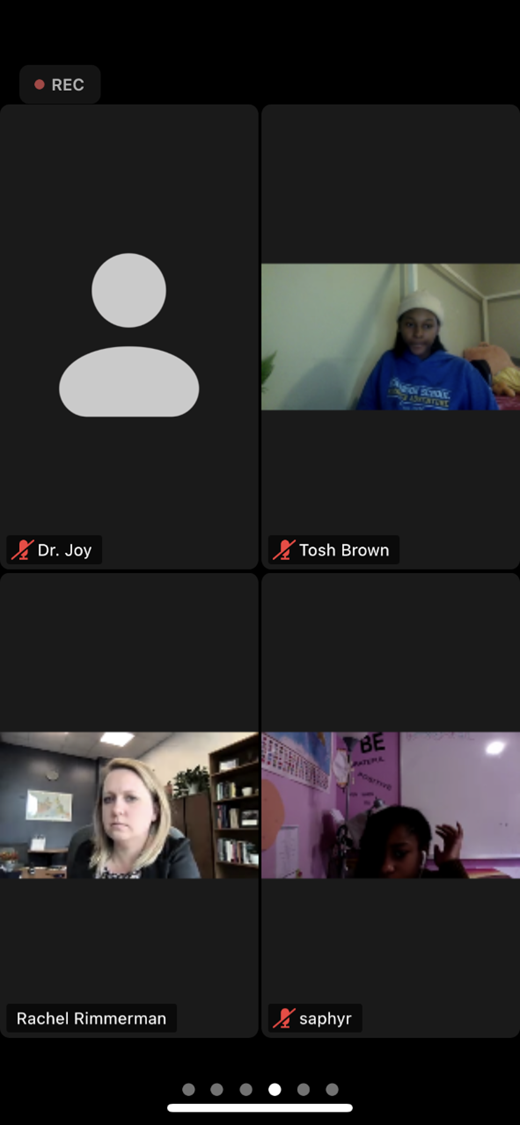 “…Guest Speaker: Rachel Rimmermen, 
SLU WATER Institute

Thank you again so much for your presentation yesterday! I am still hearing about how much everyone loved hearing from you and your students! Please pass my thanks along to them as well! They did such a fantastic job!” 
Rachel Rimmerman, The SLU WATER Institute

In regards to the team’s national 2nd Place science win: 
“(My child) feels so good. Thank you for your efforts…and leadership!” Parent
“Thank you for your investment and influence into the lives of our children. I appreciate your time and energy…Your presence and influence will be a great asset in their lives.” Parent
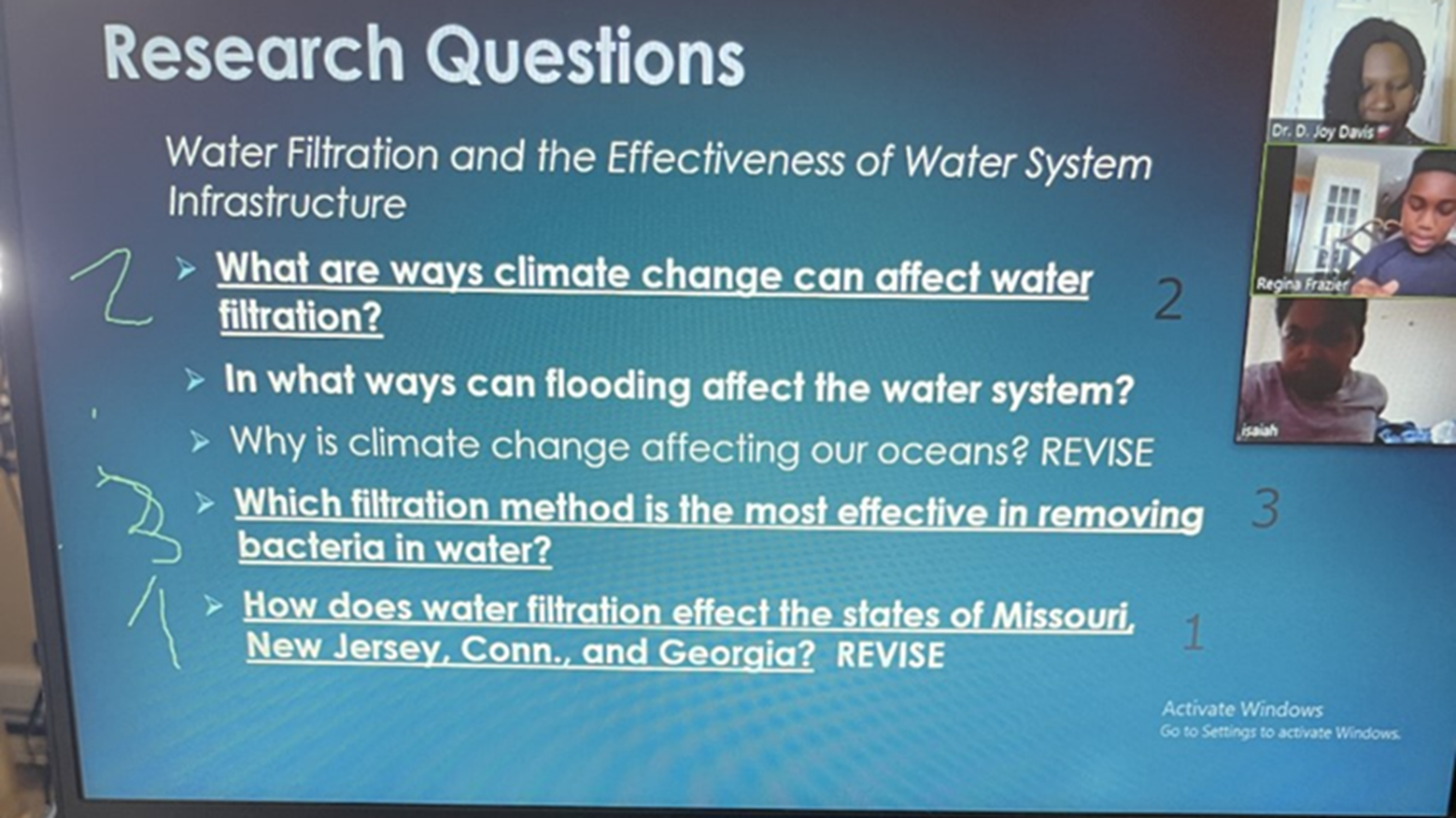 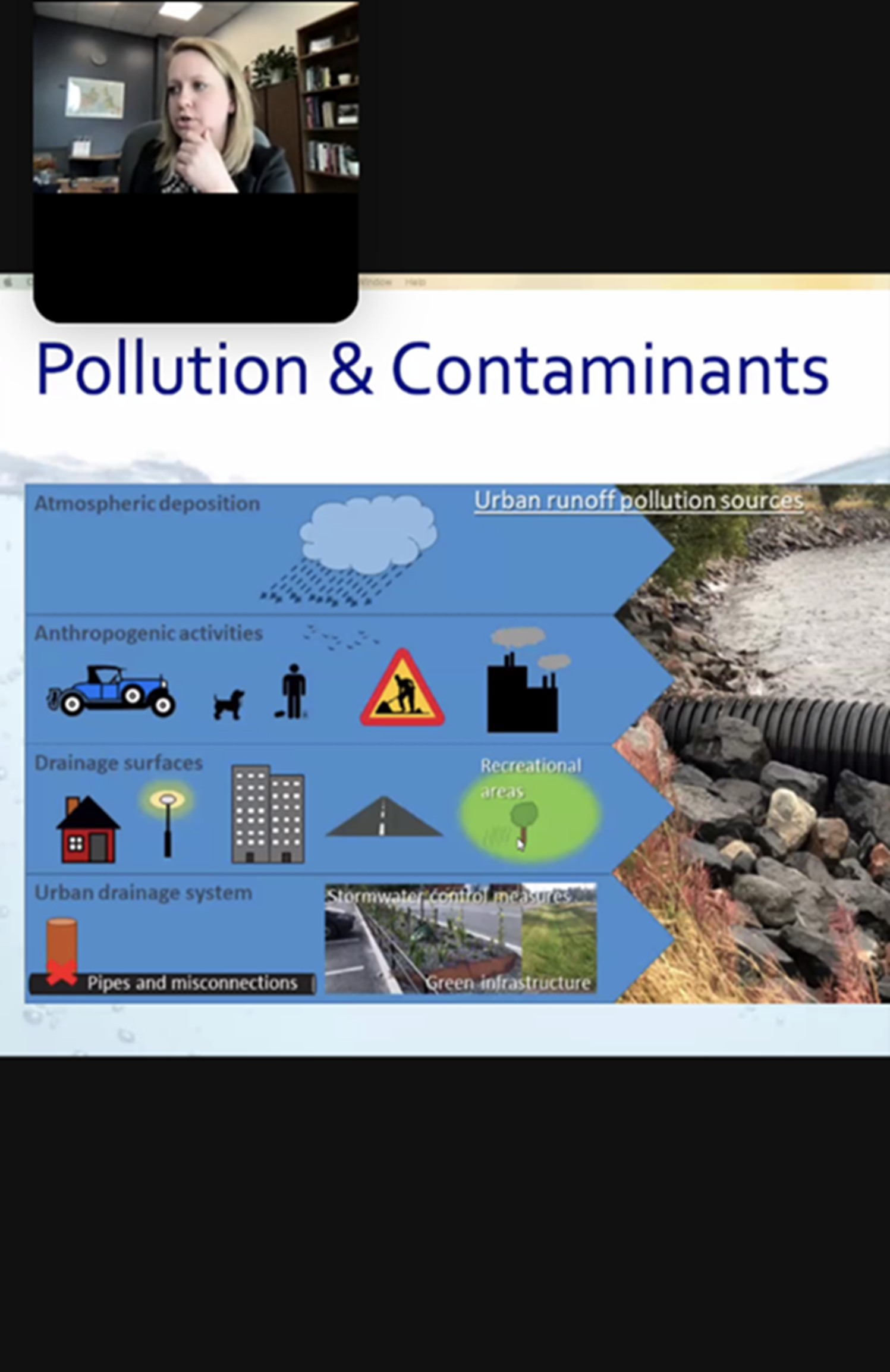 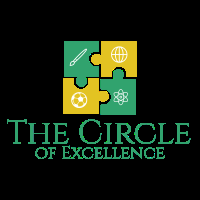 PROJECT GOALS & 
POPULATION
        Our project outcomes exceed our initial intended goals. The students participated in weekly science lessons that resulted in an award-winning science fair project. They worked hard and won 2nd Place at the National Organization for the Professional Advancement of Black Chemist and Chemical Engineers (NOBCChe) Science Fair. 
        In addition, my two graduate student collaborators will be participating with me in a summer STEM education conference to strengthen our work as we move forward. 
Overview
Numbers of Youth Taught Science Weekly: 10 (6 girls and 4 boys of African decent)
Numbers of Youth Who Entered Work Into a National or Local Science Fair: 10
Number of Youth Who Presented at the SLU WATER Summit Event: 3
VOLUNTEER OPPORTUNITIES
        The partners seek the following volunteers in STEM fields or with a STEM interest: 
1. Tutors
2. Co-Coaches for STEM Contests
3. Guest Speakers on STEM Topics
CONTACT
Dannielle Joy Davis, Ph.D. 
    Professor, Higher Education
    Saint Louis University, School of Education
    Phone:  314-977-1982
    Email:  djdavis@slu.edu